Δραστηριότητα υγροποίησης
Τίτλος μαθήματος: Δραστηριότητες από τον κόσμο της φυσικής για το νηπιαγωγείο
Υπεύθυνος καθηγητής: Κωνσταντίνος Ραβάνης
Ονοματεπώνυμα φοιτητών: Καραβούλια Γαβριέλα(1081157)
                                            Κωνσταντινόπουλος Ιωάννης(1071852)
Έτος : Δ
Ημερομηνία:27/03/2023
Επικοινωνιακό πλαίσιο
Ταξιδεύοντας πίσω στο χρόνο πηγαίνουμε να επισκεφτούμε τον κύριο ατμό που ανέκαθεν ζεσταινόταν πάρα πολύ εκεί που ζούσε γι’ αυτό δεν άντεχε κι έβγαινε να πάρει μια δροσιά ο καημένος μέσα από την ζεματιστή κατσαρόλα.
Χωρίζουμε με κλήρο τα παιδιά σε δύο μεγάλες ομάδες.
Με βάση την προηγούμενη δραστηριότητα της εξαέρωσης θα βασιστούμε και για αυτή τα ίδια υλικά απλά θα πάρουμε μαζί μας μικρά γυάλινά πιατάκια του (καφέ).
Αφ’ ότου ζεσταίνουμε τα δυο μπρίκια με το νερό τοποθετούμε στο ένα από τα δύο , ένα γυάλινο πιάτο επάνω στο μπρίκι τ αφήνουμε να ζεσταθούν καλά και τα δύο και παρατηρούμε μαζί με τα παιδιά τι θα γίνει στη συνέχεια.
Ο δάσκαλος κρατάει το ένα γυάλινο πιάτο σε μια απόσταση από το μπρίκι που βράζει γύρω στα δέκα εκατοστά και παρατηρείται ότι οι υδρατμοί που φεύγουν από το μπρίκι κατά την διάρκεια του βρασμού ανεβαίνουν προς το πιάτο και στη συνέχεια γίνονται πάλι σταγόνες και πέφτουν στο έδαφος.
Την ίδια στιγμή ο δάσκαλος σηκώνει προσεκτικά και το μικρό πιάτο από το δεύτερο μπρίκι κι όλα τα παιδιά παρατήρησαν ότι καθώς σήκωνε το πιάτο σταγόνες νερού έπεφταν προς τα κάτω με αποτέλεσμα να μιλούν τα παιδιά ότι έγινε το ίδιο ακριβώς απλά το πιάτο το οποίο ήταν πάνω στο μπρίκι η υγροποίηση έγινε γρηγορότερα καθώς κόλλησαν ταχύτερα οι υδρατμοί στην επιφάνεια του πιάτου (αναφέρθηκε από τα παιδιά).
Υλικά Δραστηριότητας:
Αναπτήρας
Γκαζάκια
Μπρίκια
Νερό
Μικρά πιάτα (του καφέ)
Στόχος:
Να περιγράψουν τα παιδιά αυτό που παρατηρούν δηλαδή την υγροποίηση 
Να κατανοήσουν τον λόγο της υγροποίησης δηλαδή των υδρατμών στις πιο κρύες επιφάνειες αντικειμένων ώστε να δημιουργηθούν σταγόνες σε αυτές.
Σας ευχαριστούμε πολύ!!!
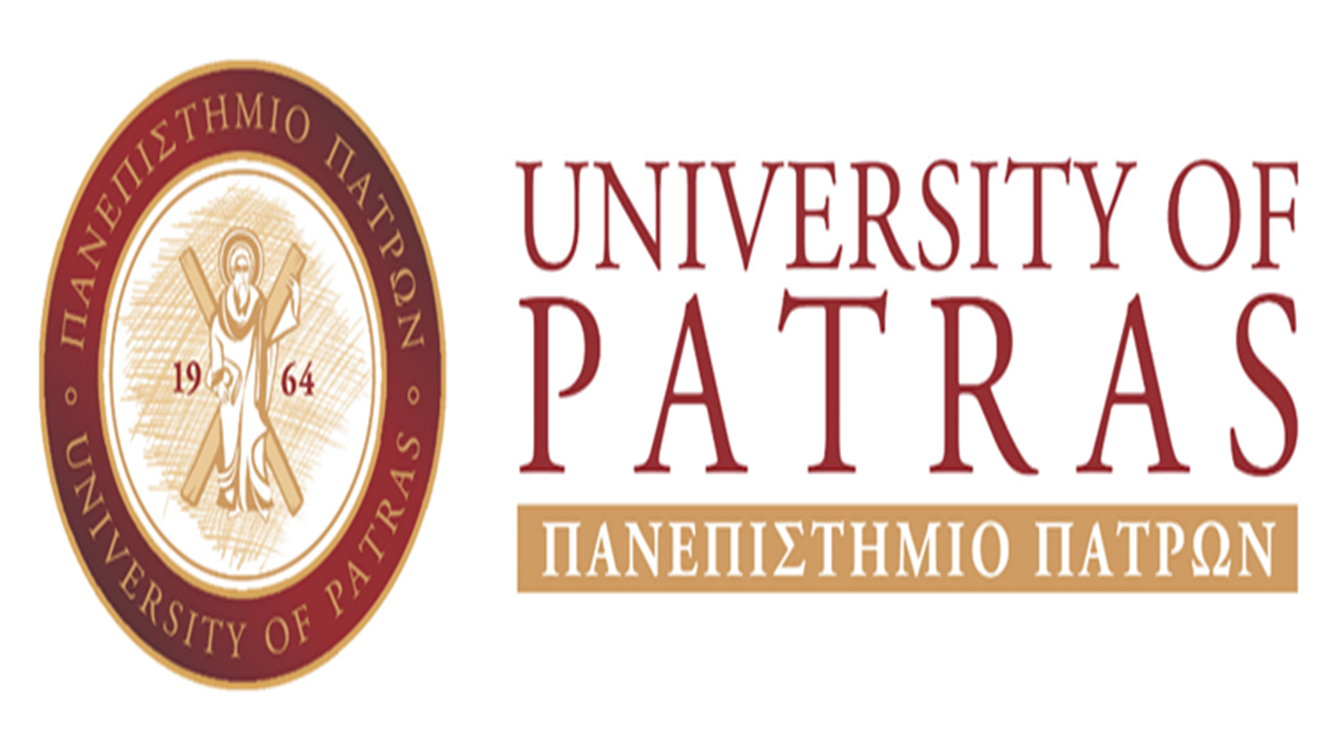